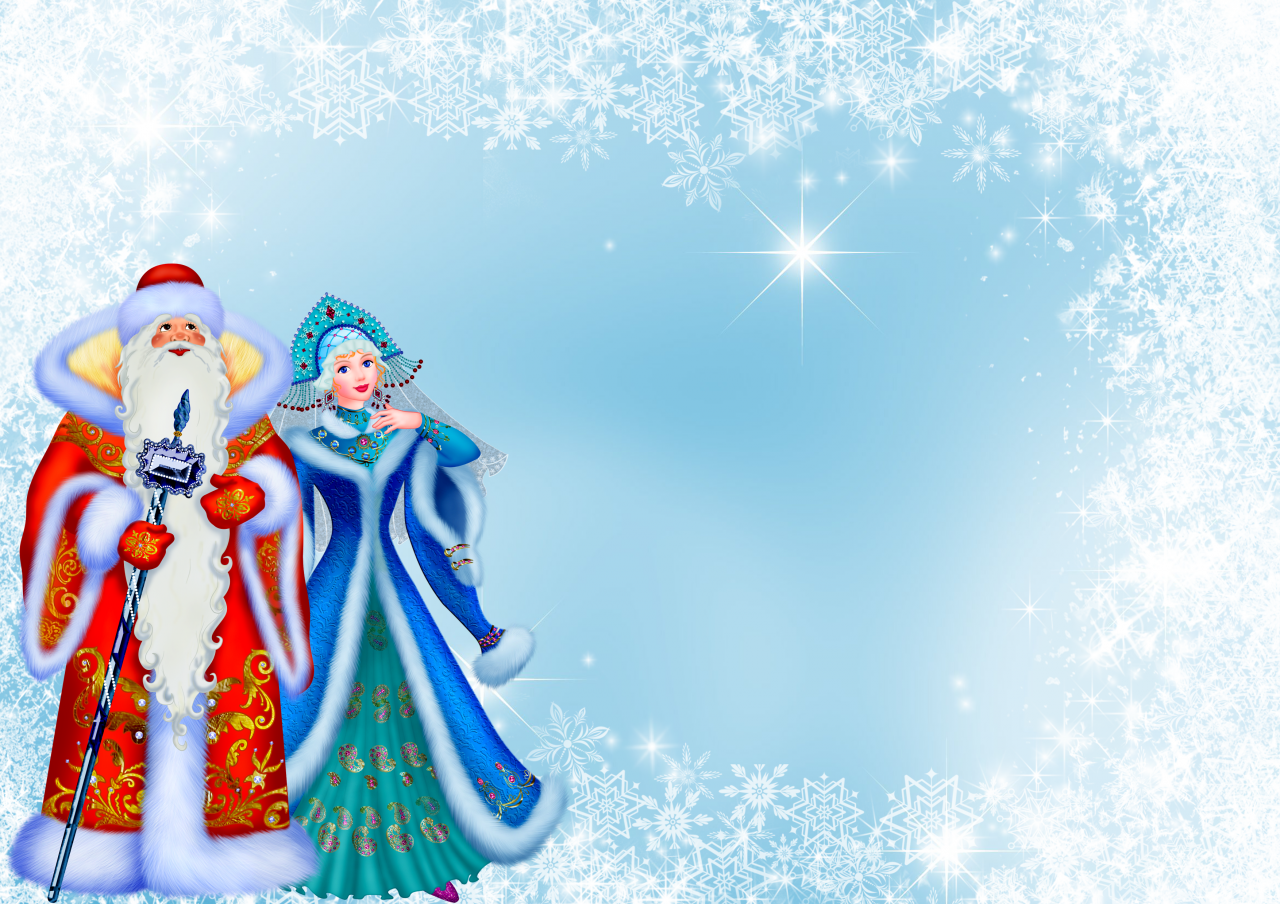 «В Снежном царстве -  
Морозном государстве»
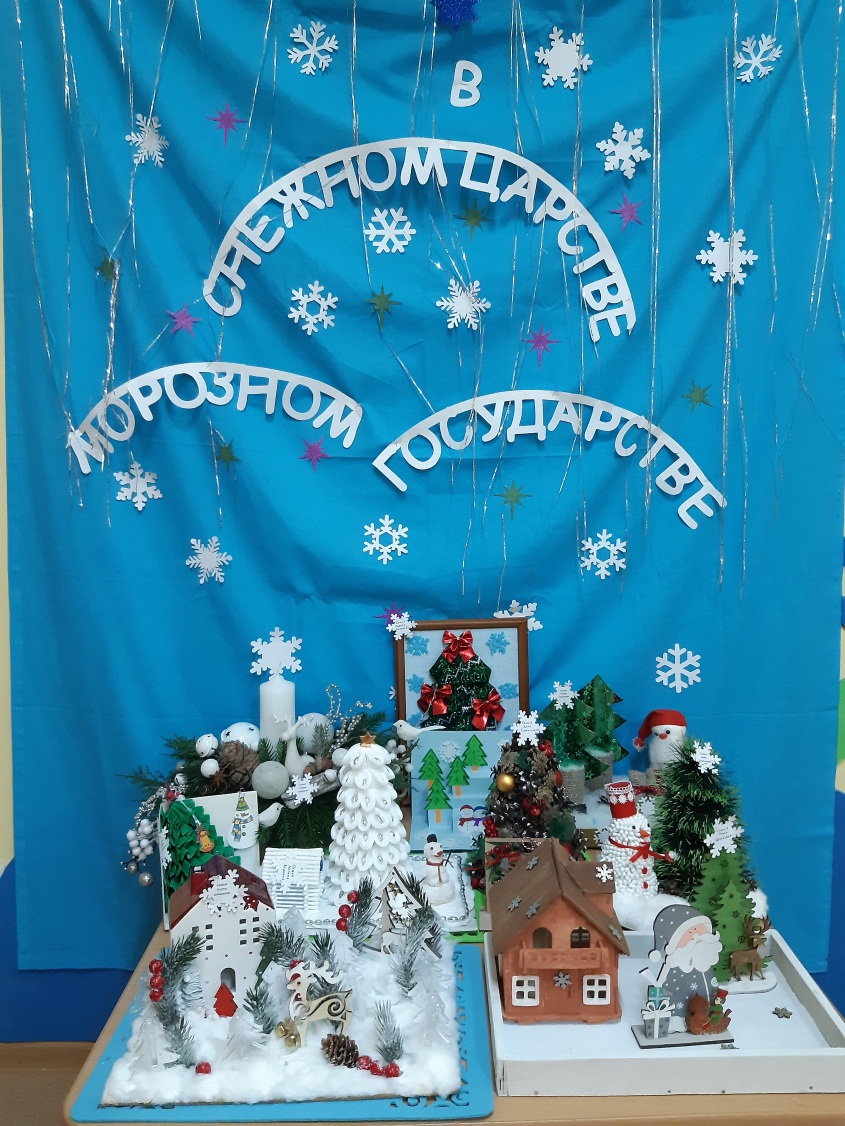 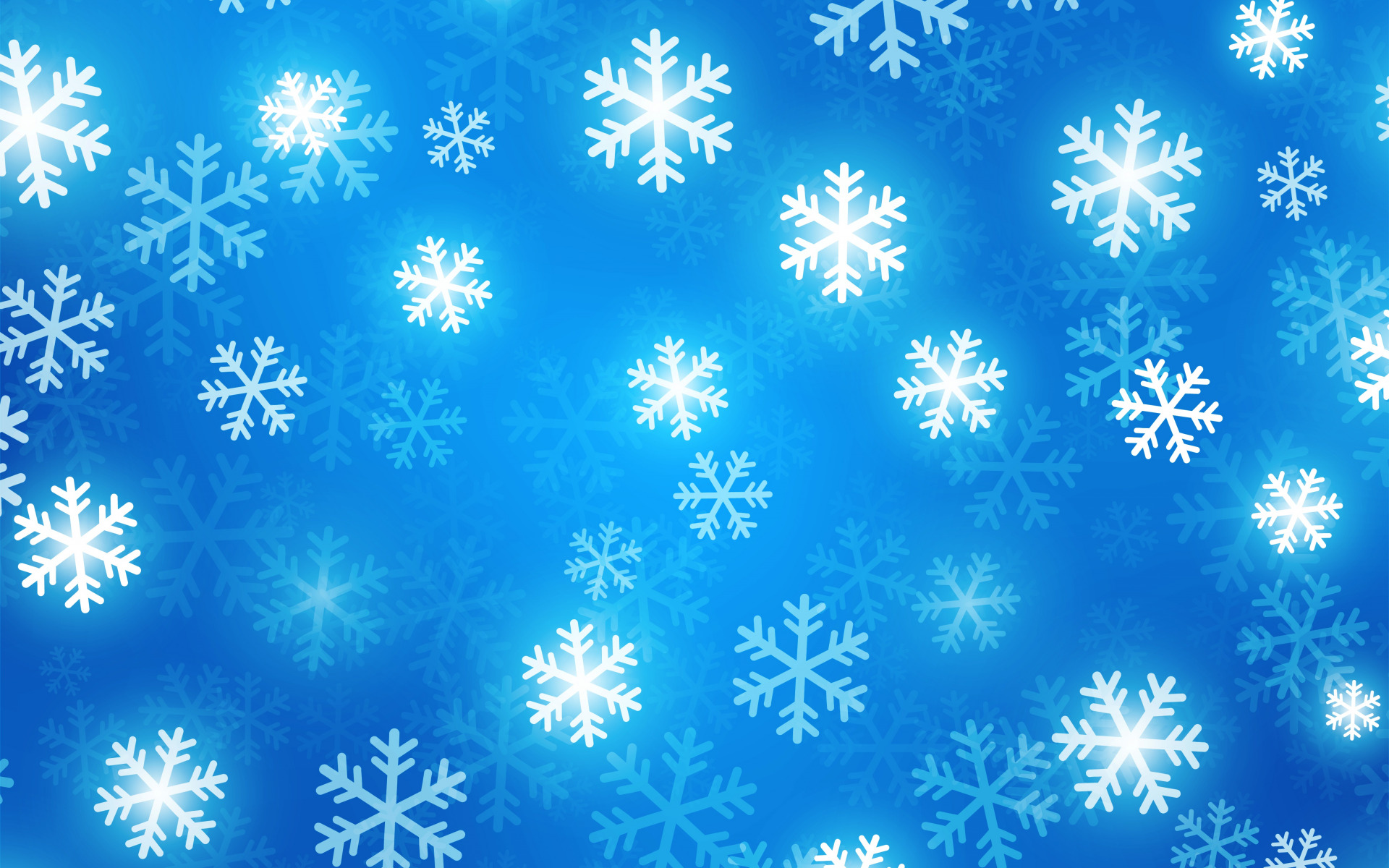 Прекрасное время года – зима! Замечательна она и тем, что пробуждает фантазию, воображение. Глядя на эту белоснежную красоту, хочется творить! 
      В канун Нового Года, по традиции, в нашем детском саду проходит выставка поделок, где  можно  увидеть поистине необыкновенные творения.
      Цель мероприятия: создание необходимых условий для творческой активности всех участников, содействие и укрепление связей детского сада и семьи, создание праздничной, волшебной, новогодней атмосферы.   
   Для детей и родителей -  любителей мастерить, фантазировать, творить -  эта выставка была особенно интересна! 
  Разнообразные ёлочки, забавные снеговики и заснеженные домики – всё сделано руками детей и родителей.
     Новогодние и  зимние сюжеты семейного творчества украсили приёмную группы и внесли неповторимый элемент в новогодний интерьер.
     Все участники выставки были отмечены дипломами Деда Мороза. Благодарим семьи за участие, творчество и фантазию! Огромное спасибо родителям, которые не остались равнодушными к выставке.
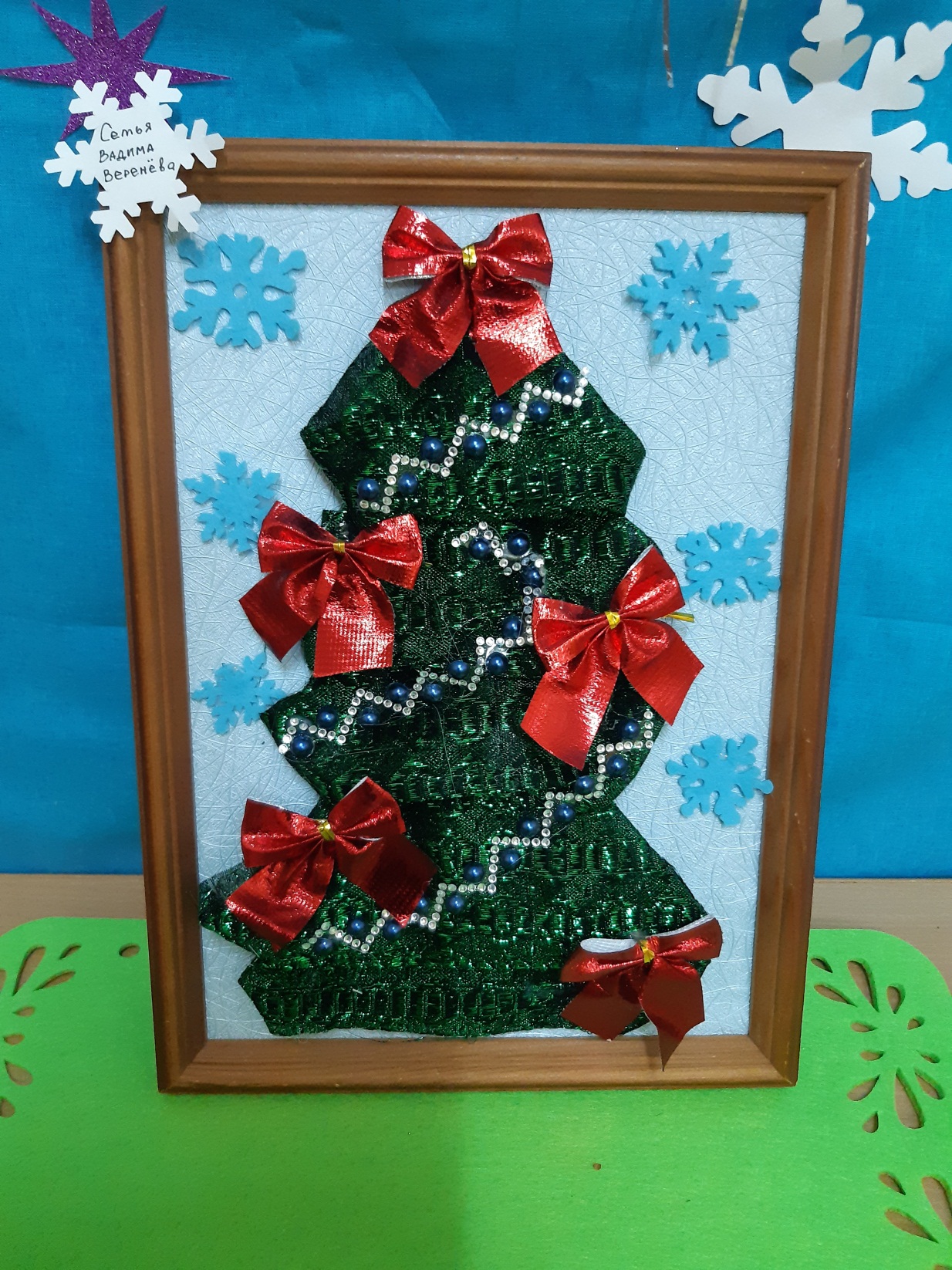 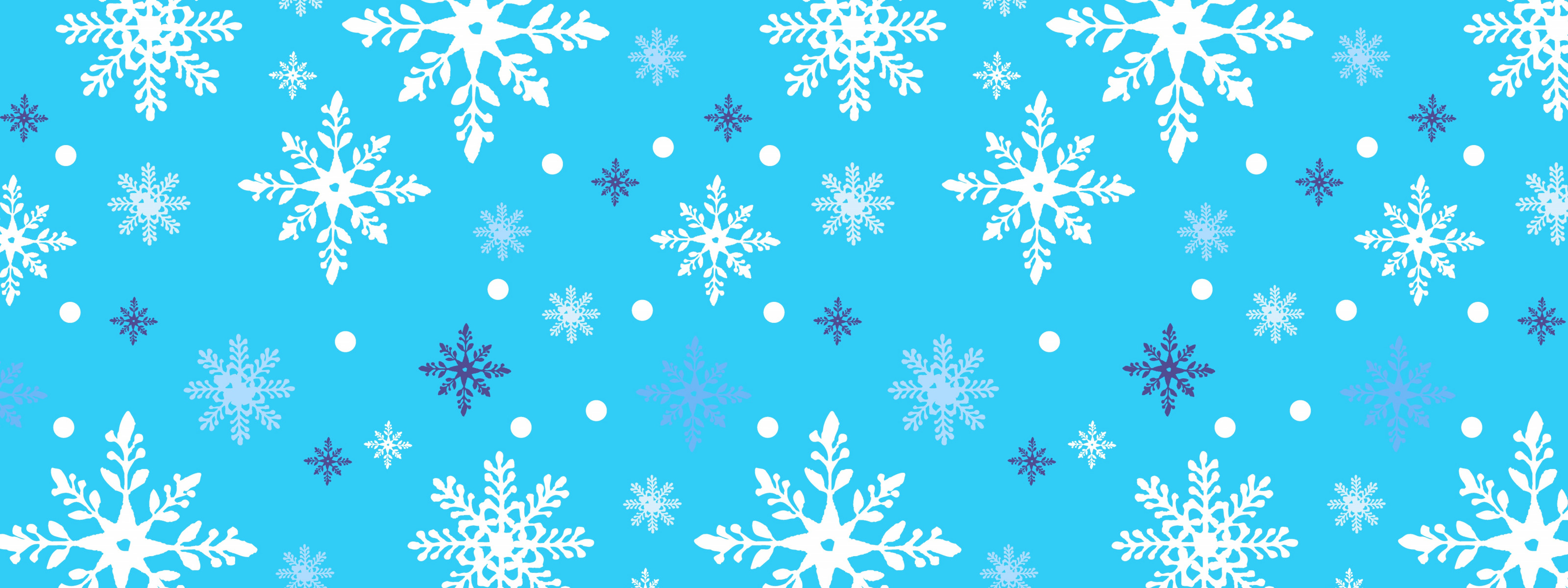 Веренев 
Вадим
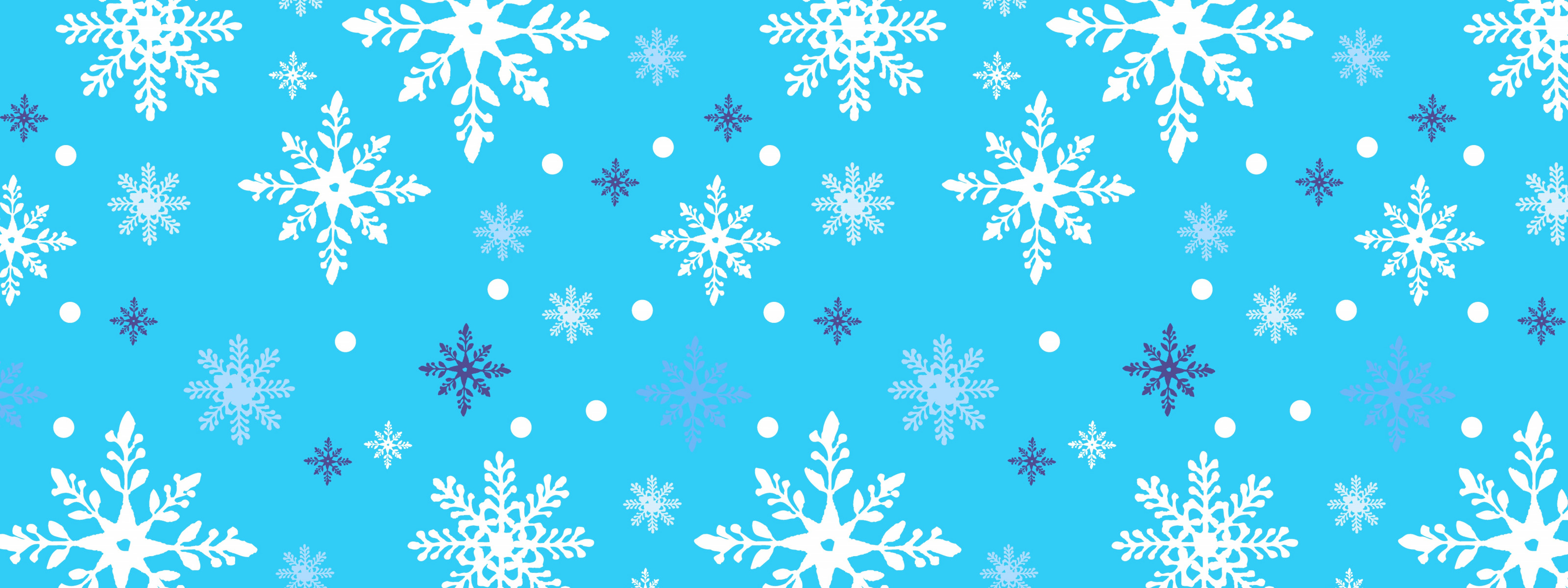 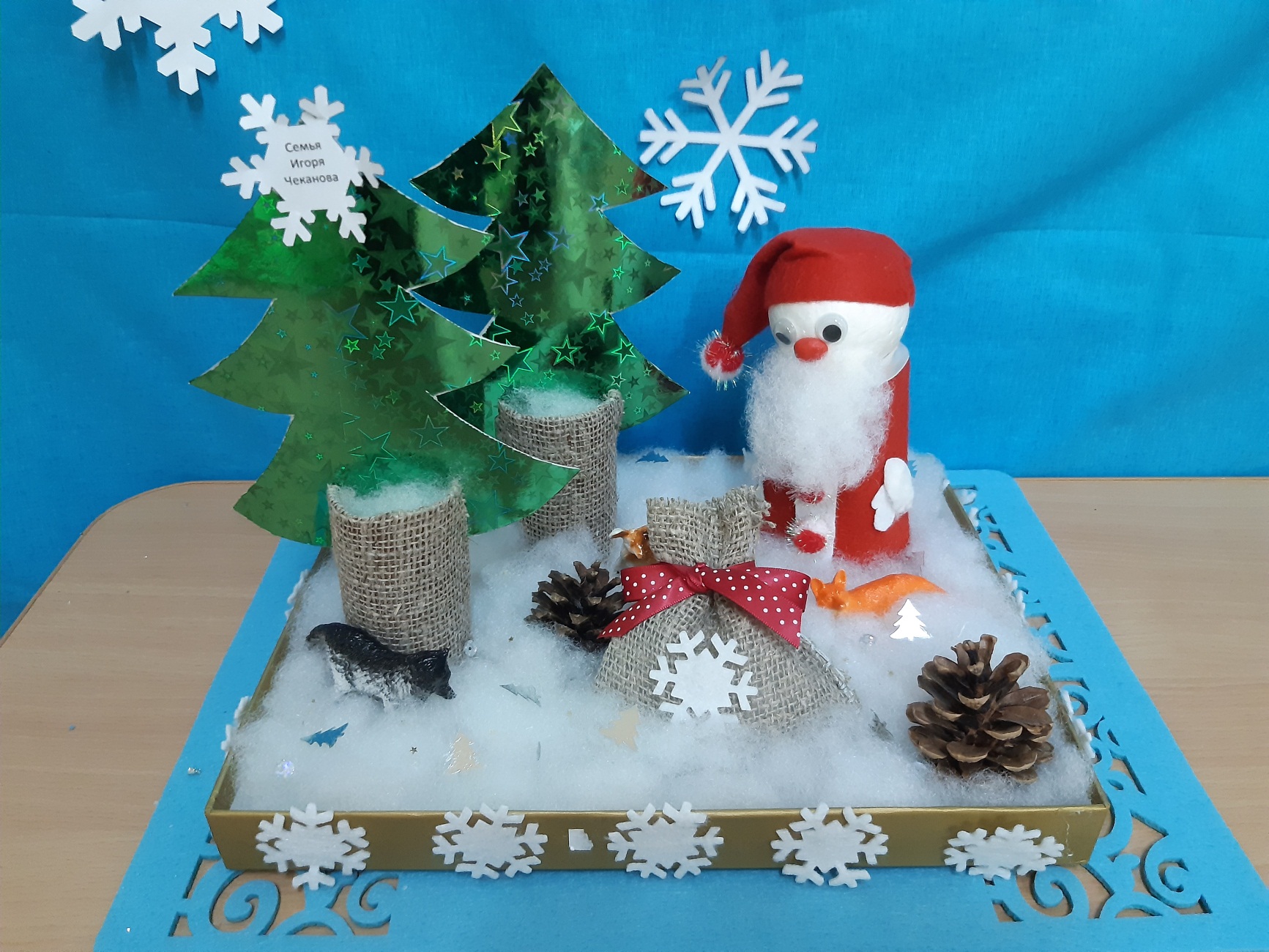 Чеканов игорь
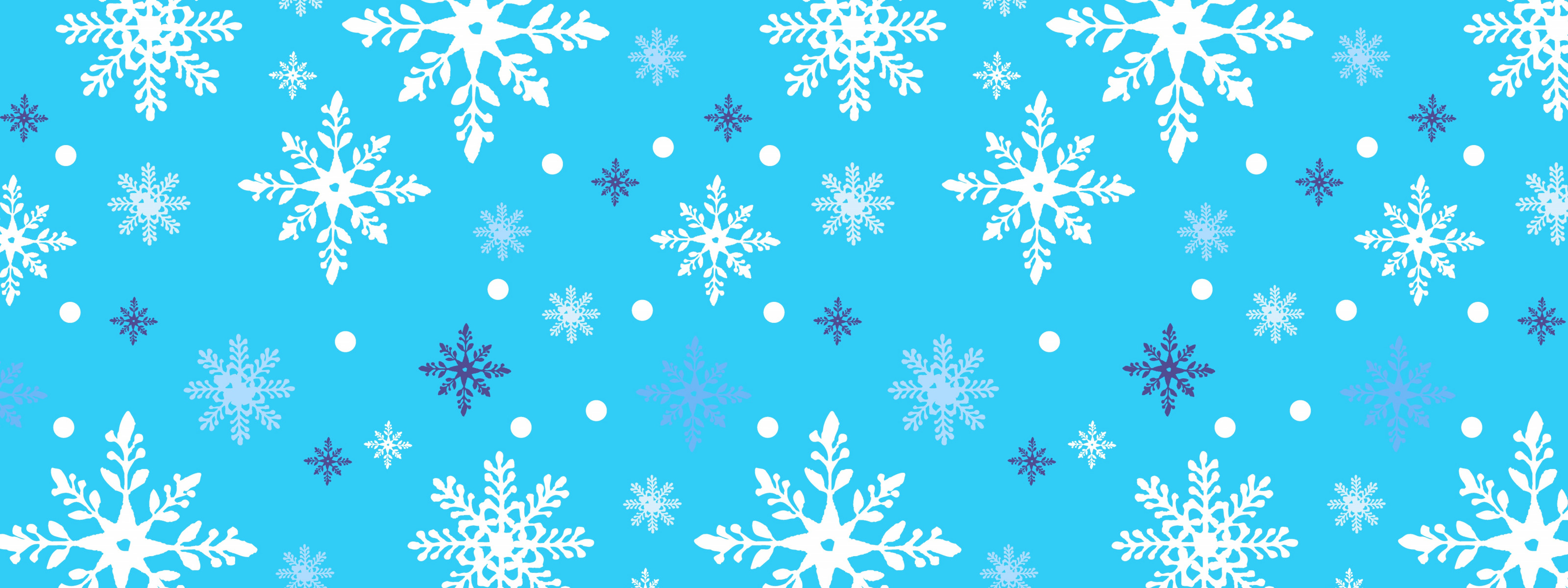 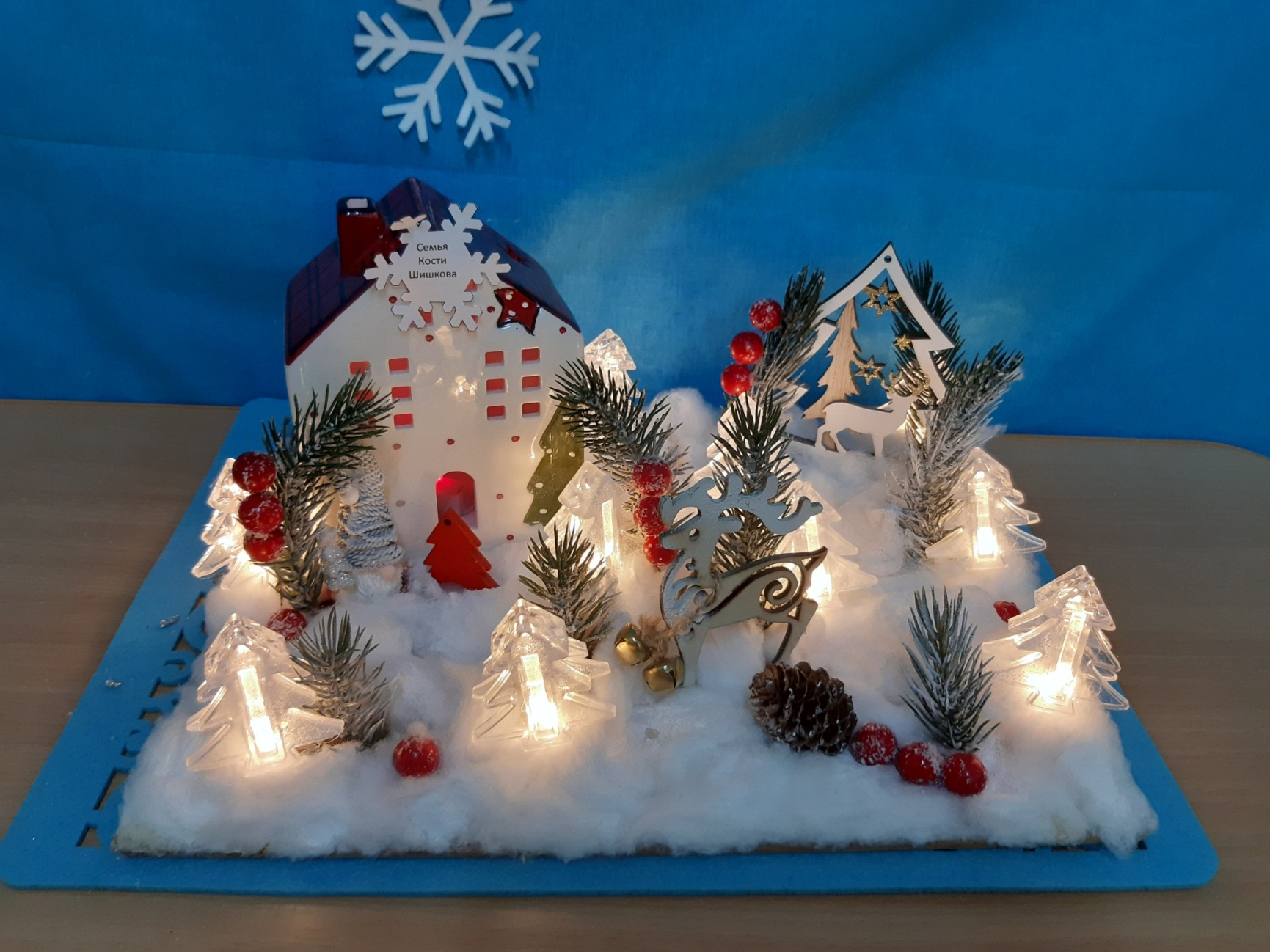 Шишков Костя
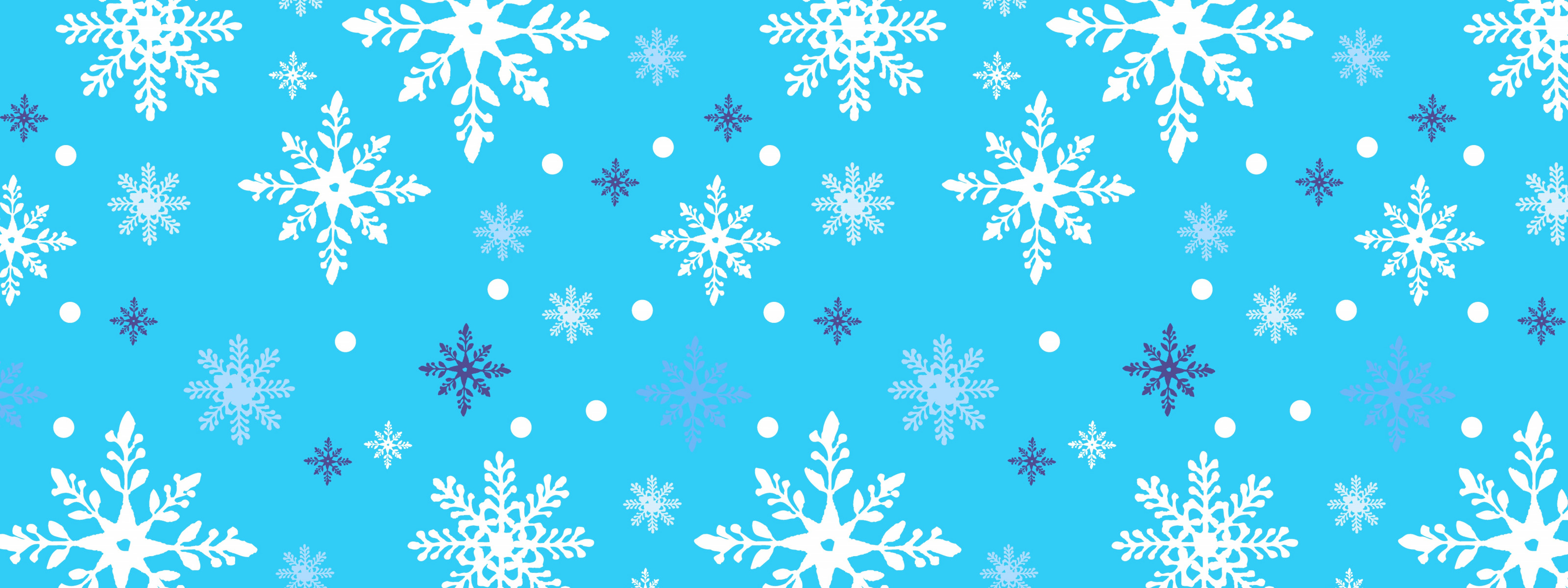 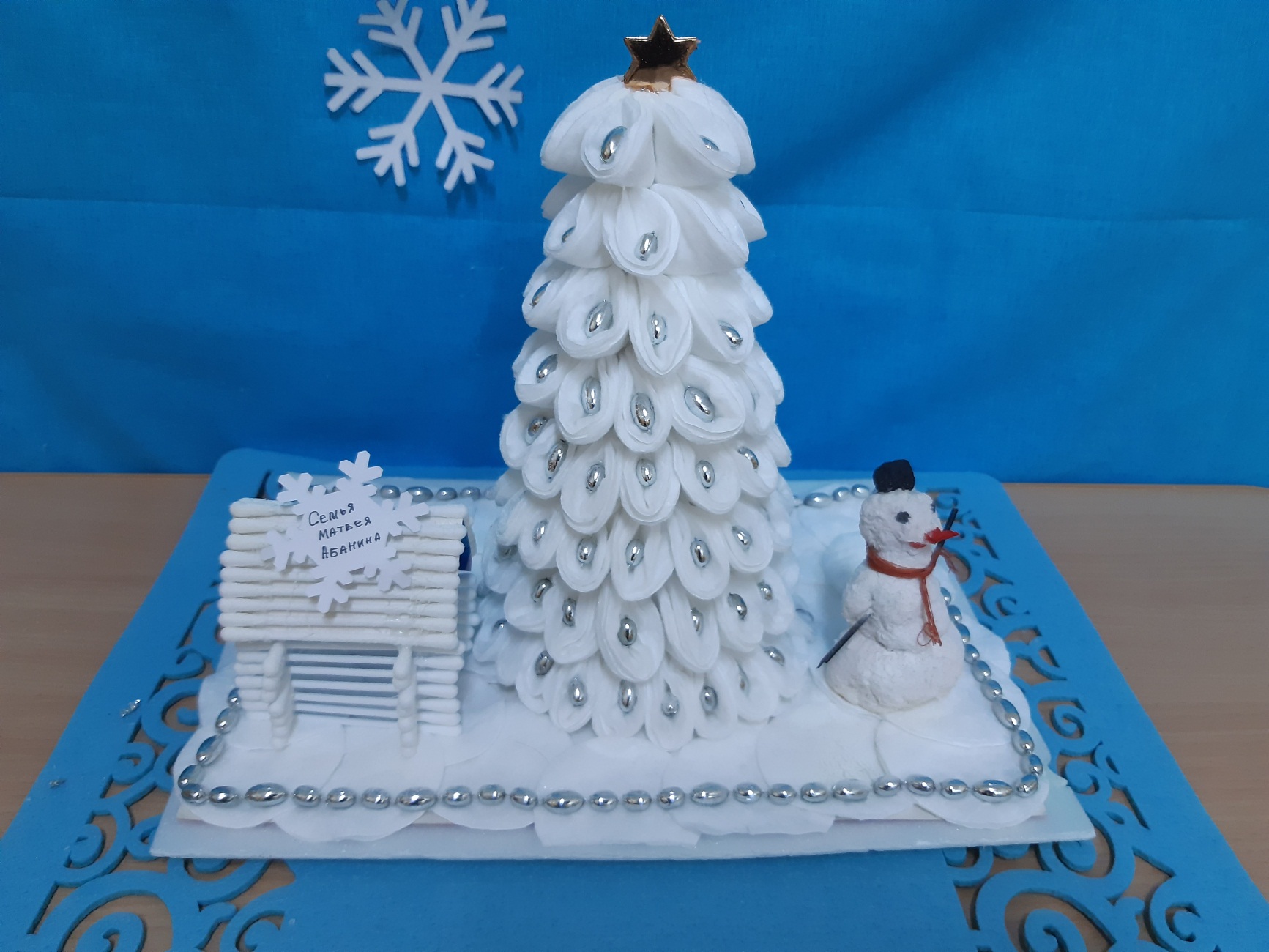 Абанин Матвей
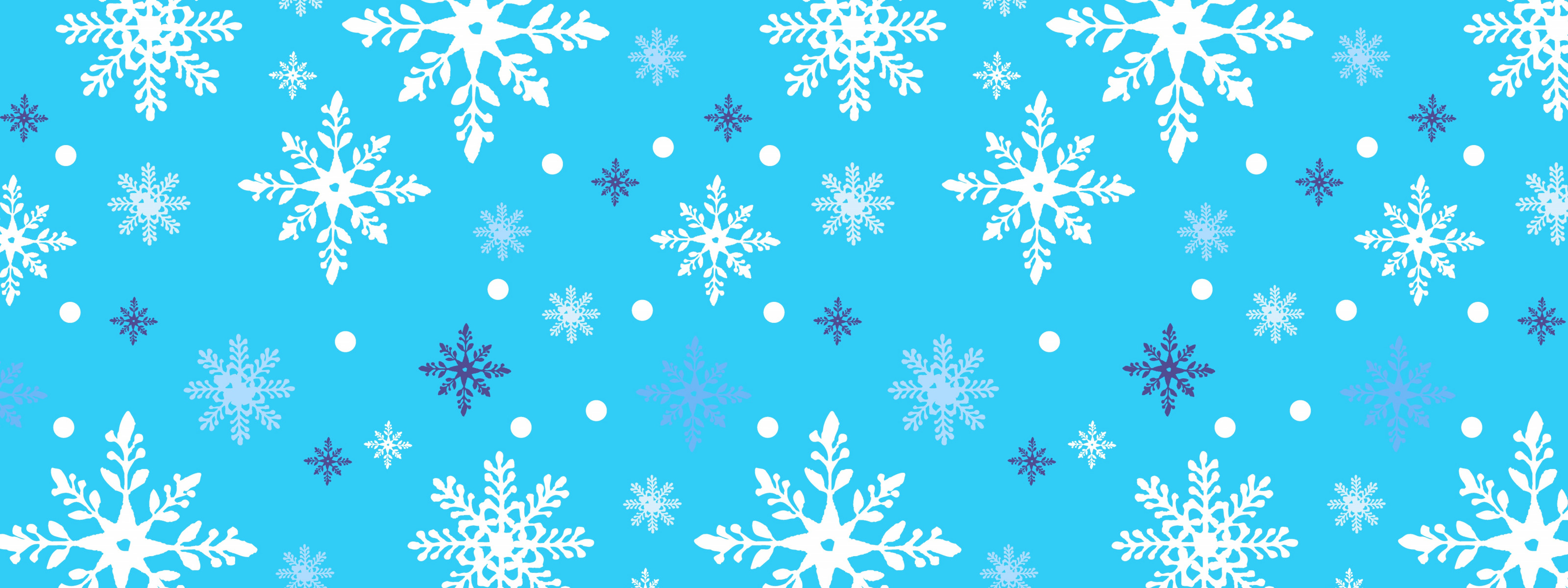 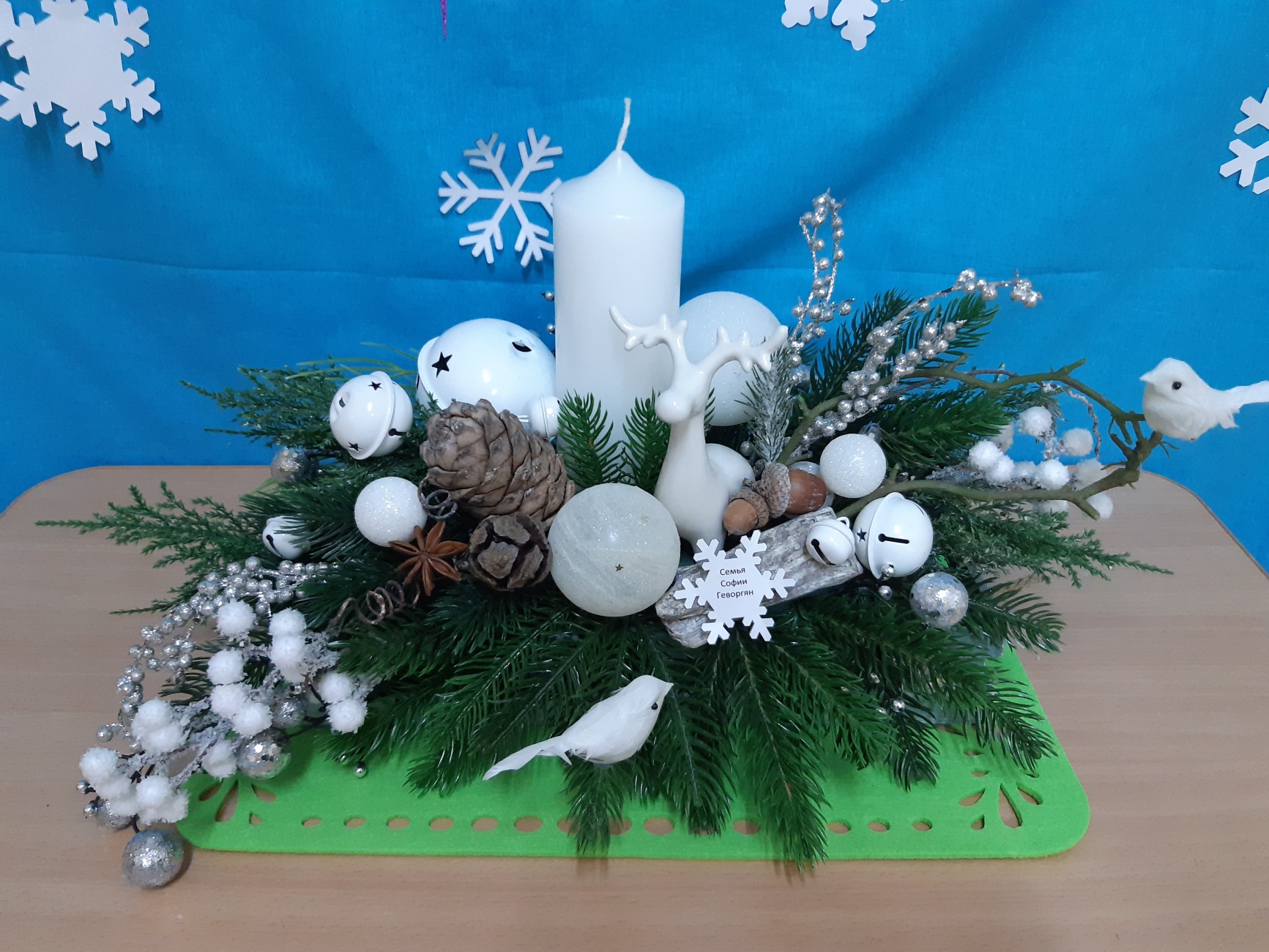 Геворгян софия
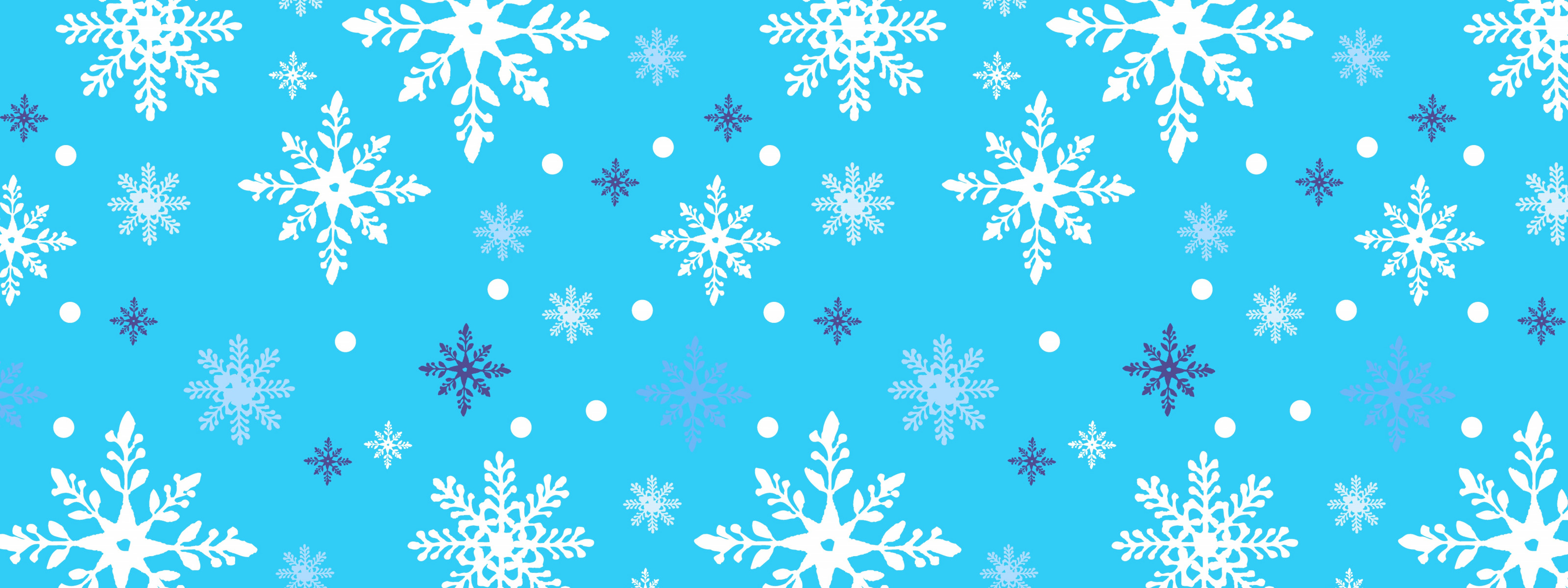 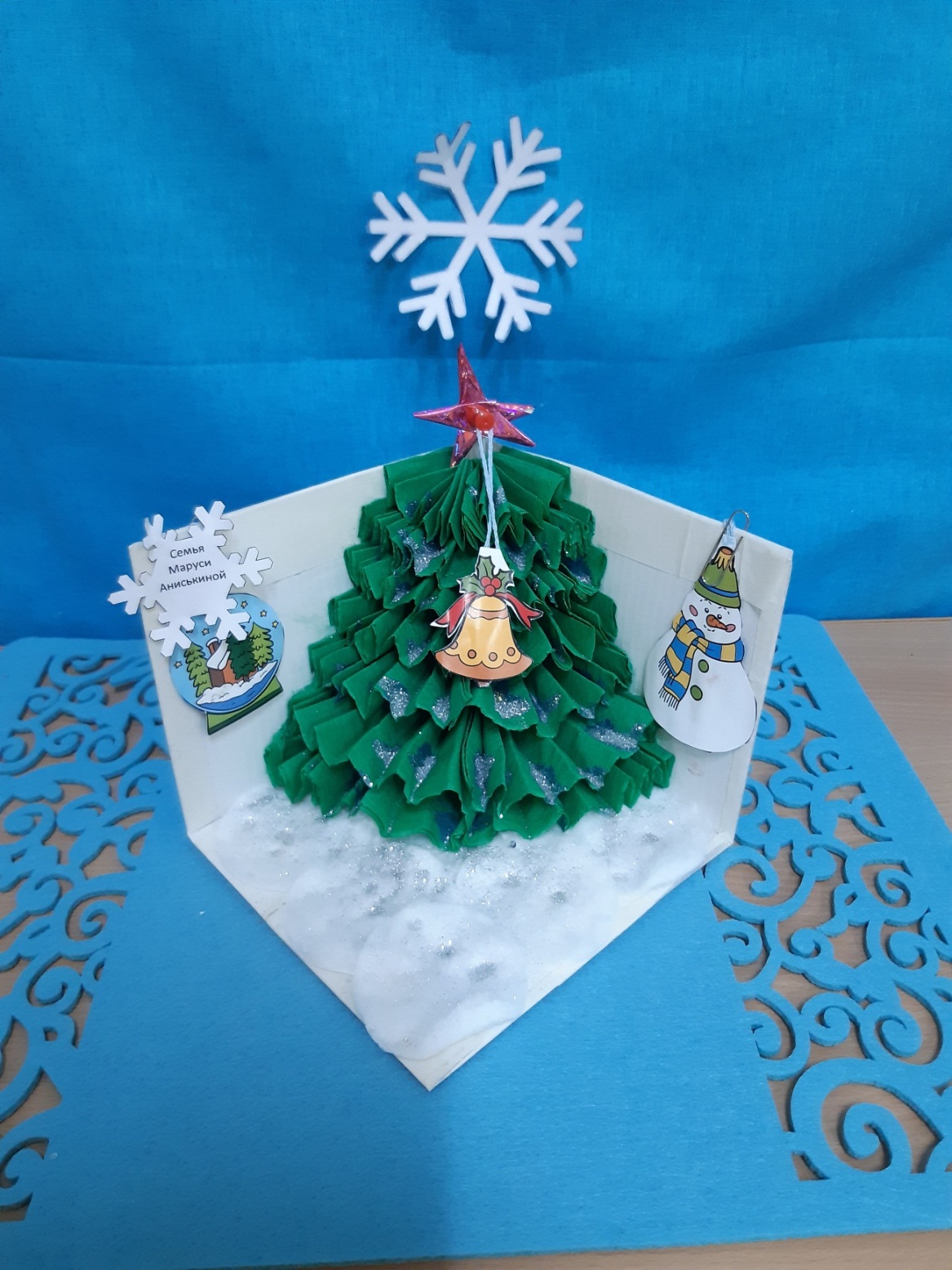 Аниськина
 маруся
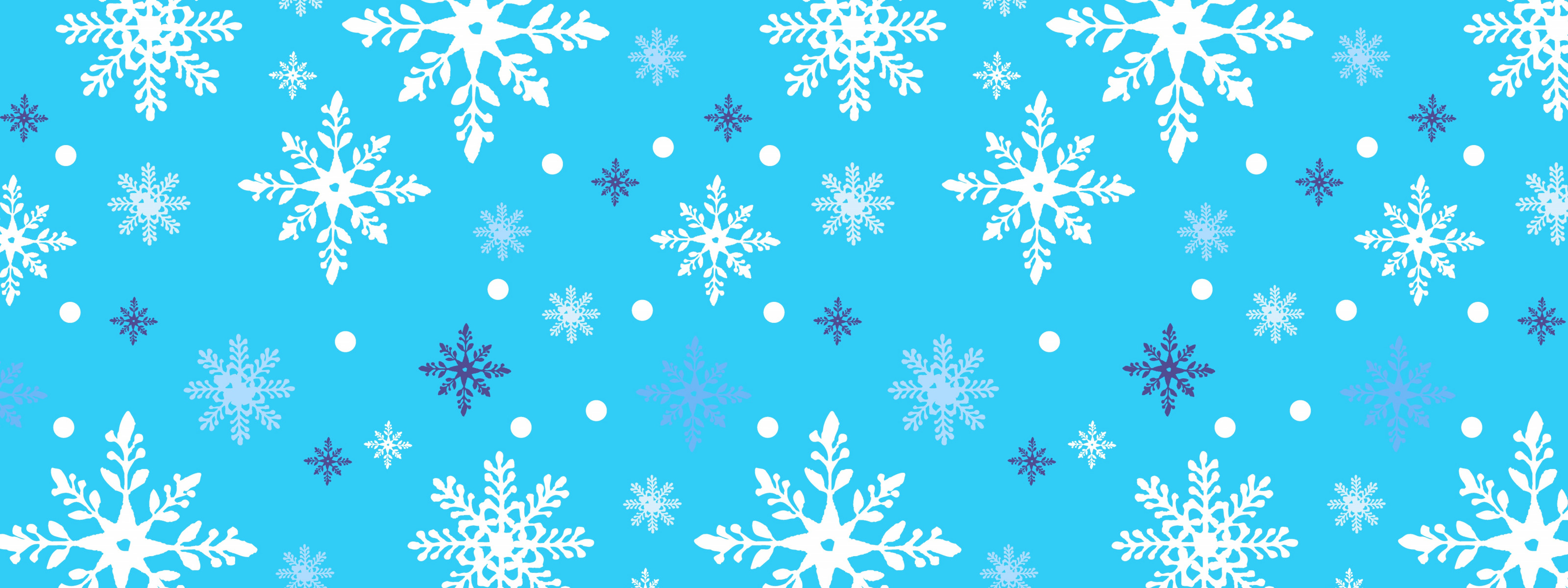 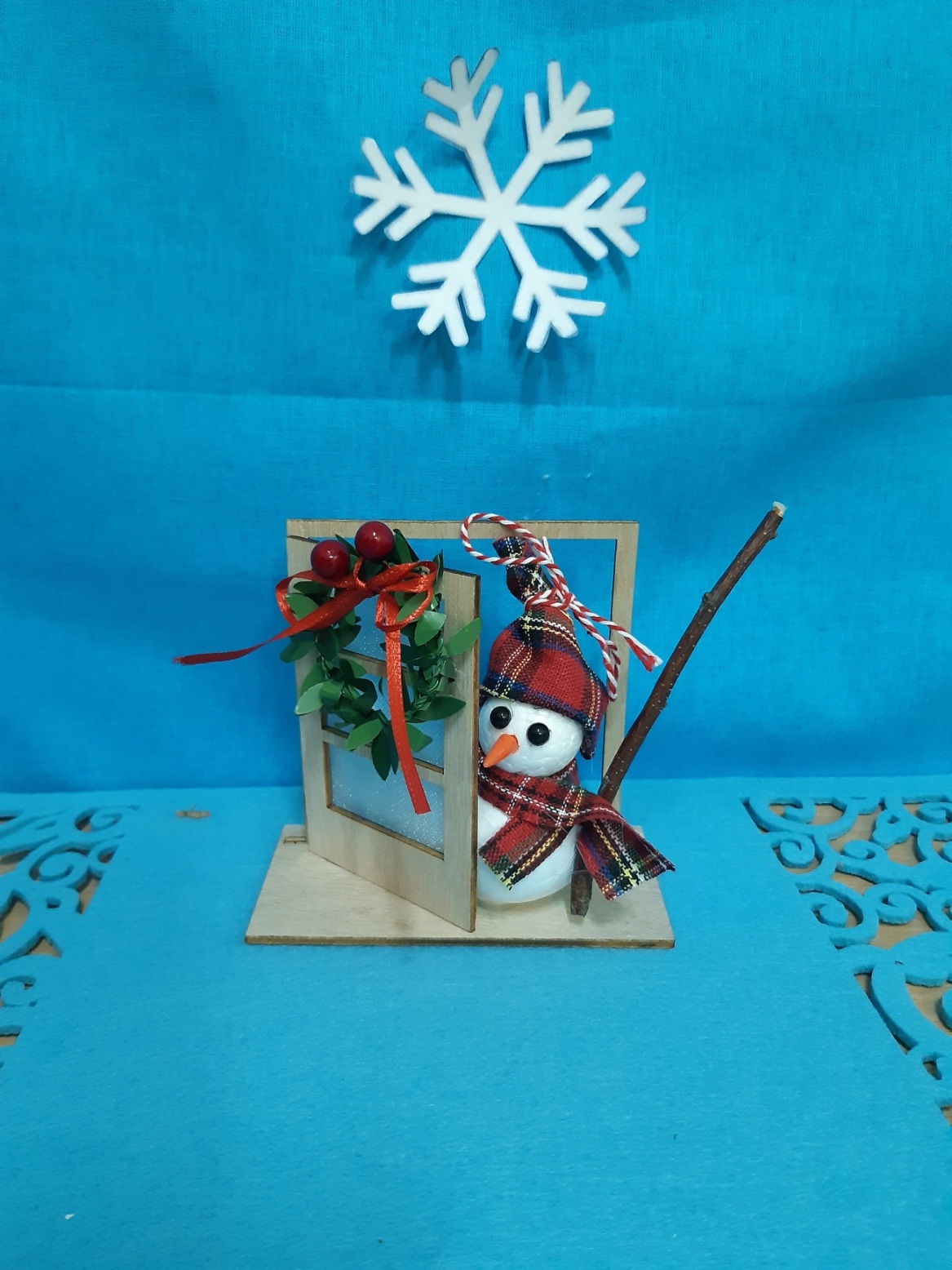 Лакеева 
маша
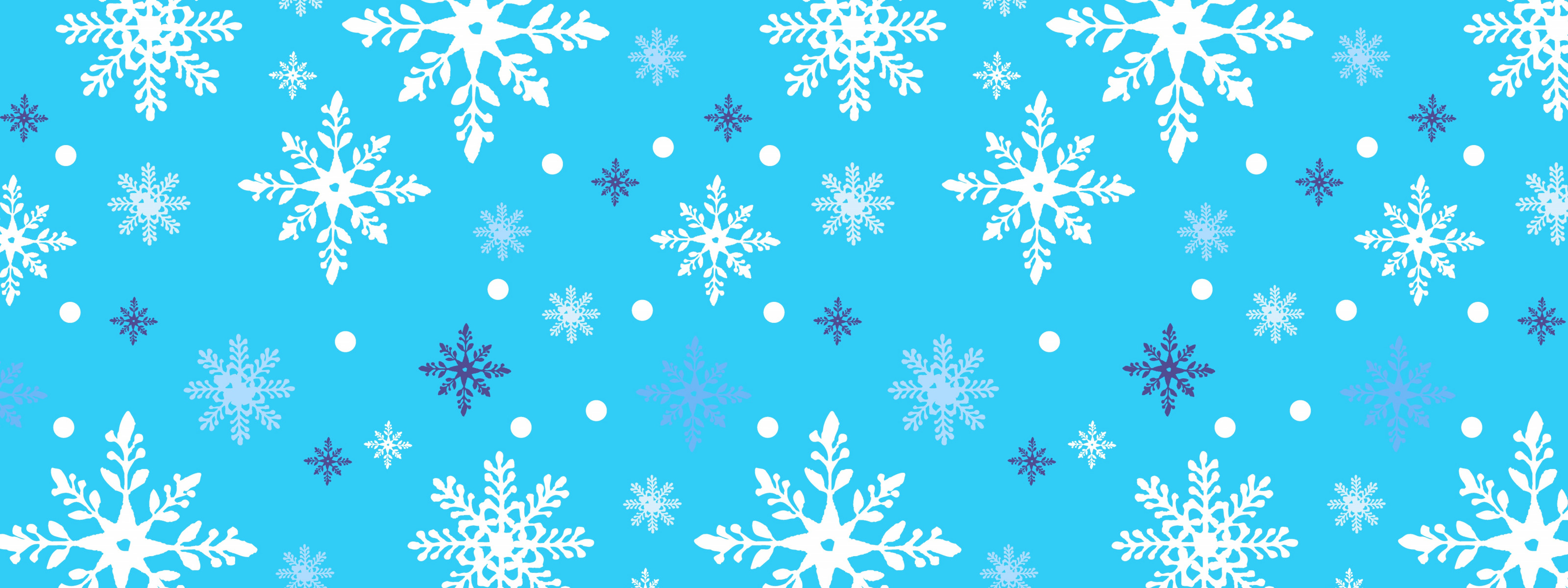 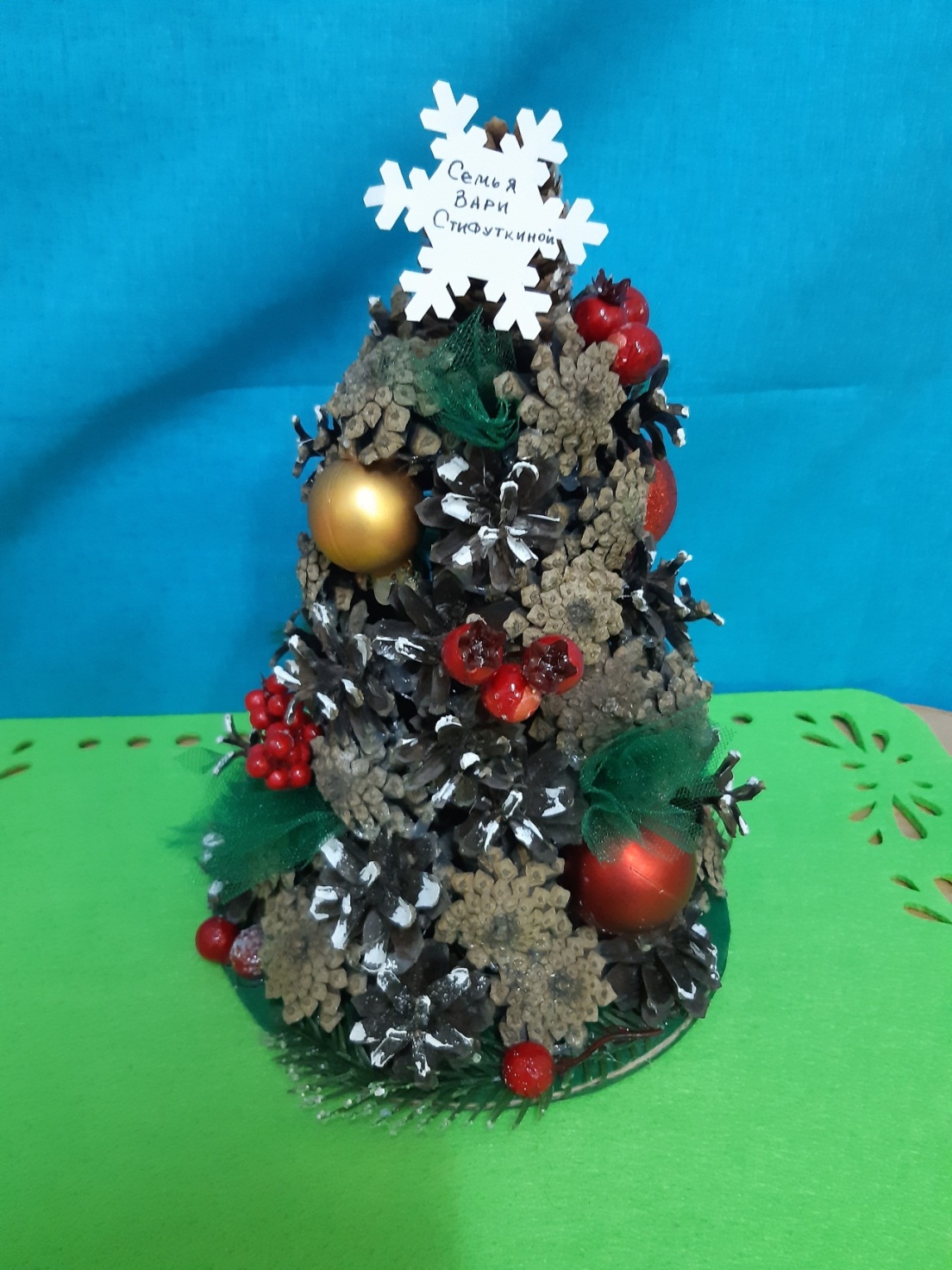 Стифуткина
 варя
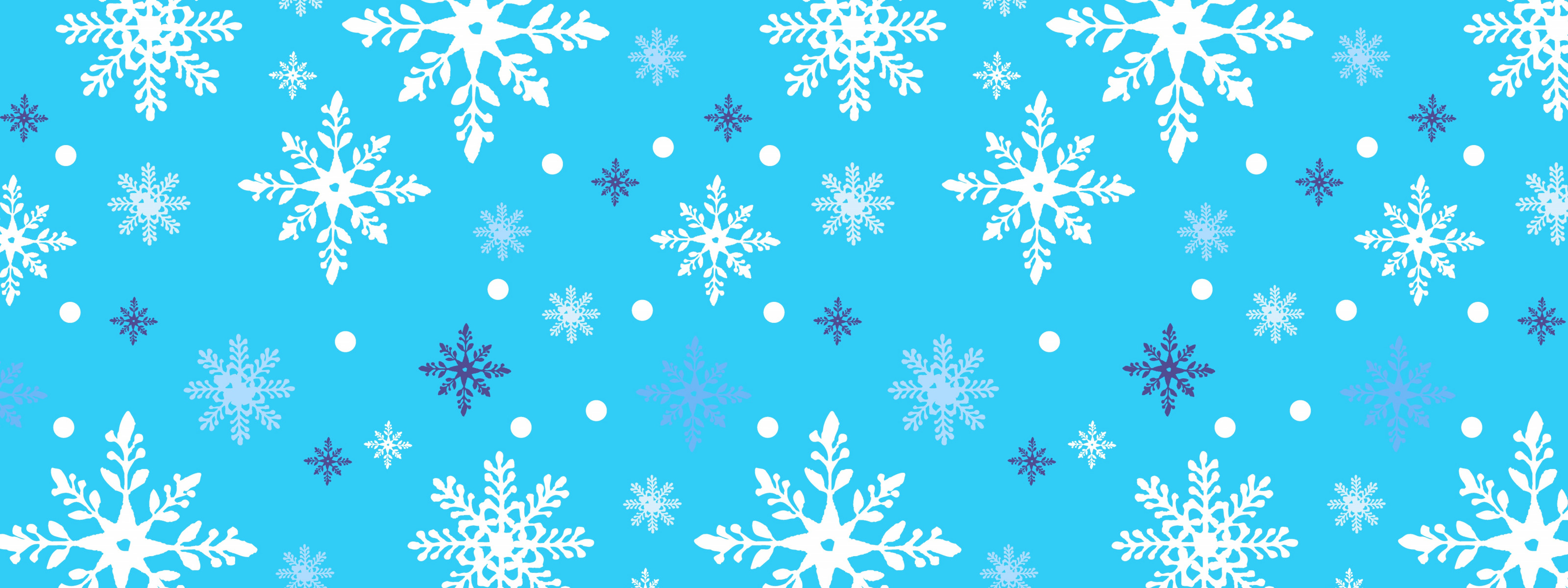 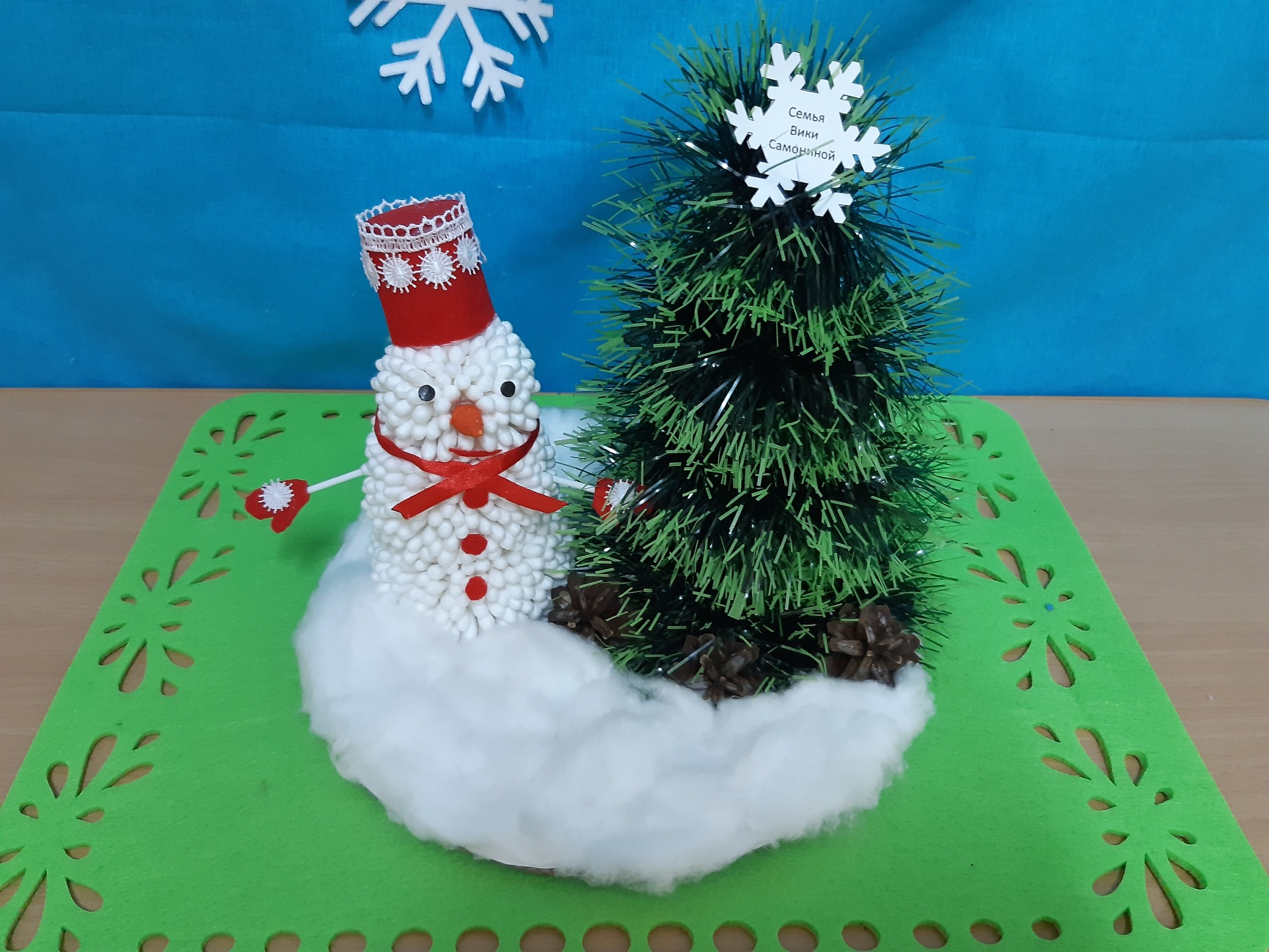 Самонина вика
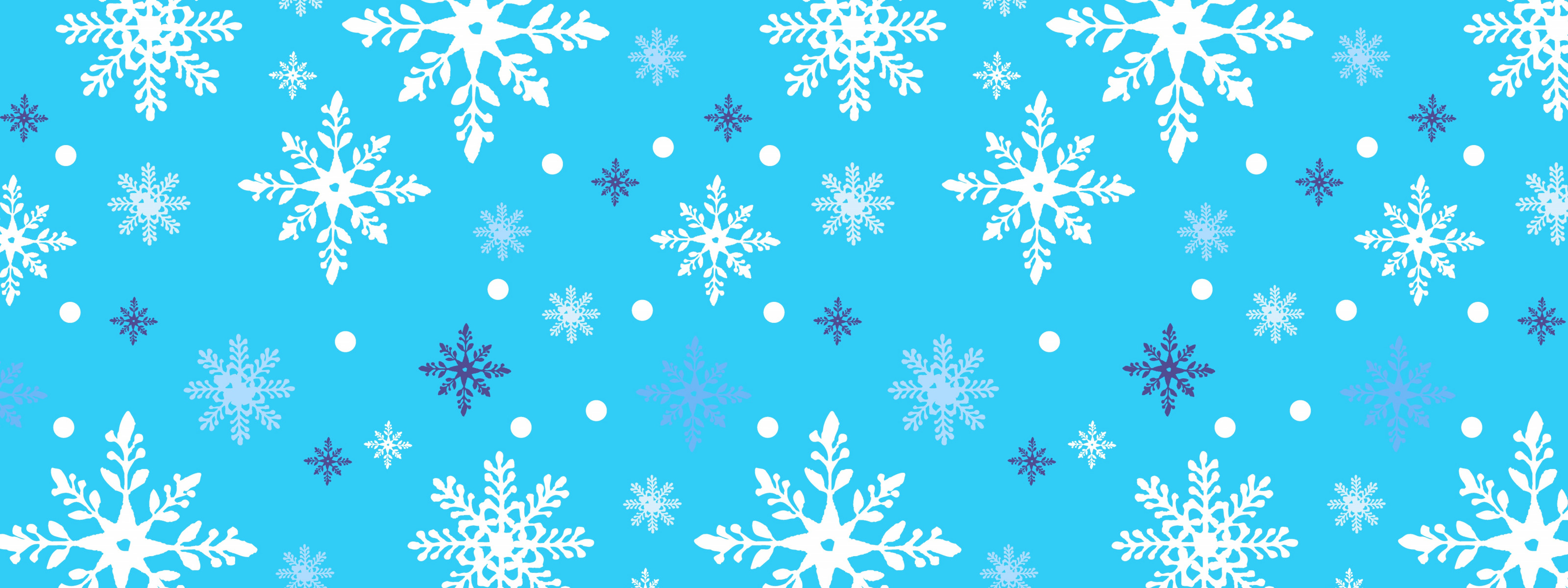 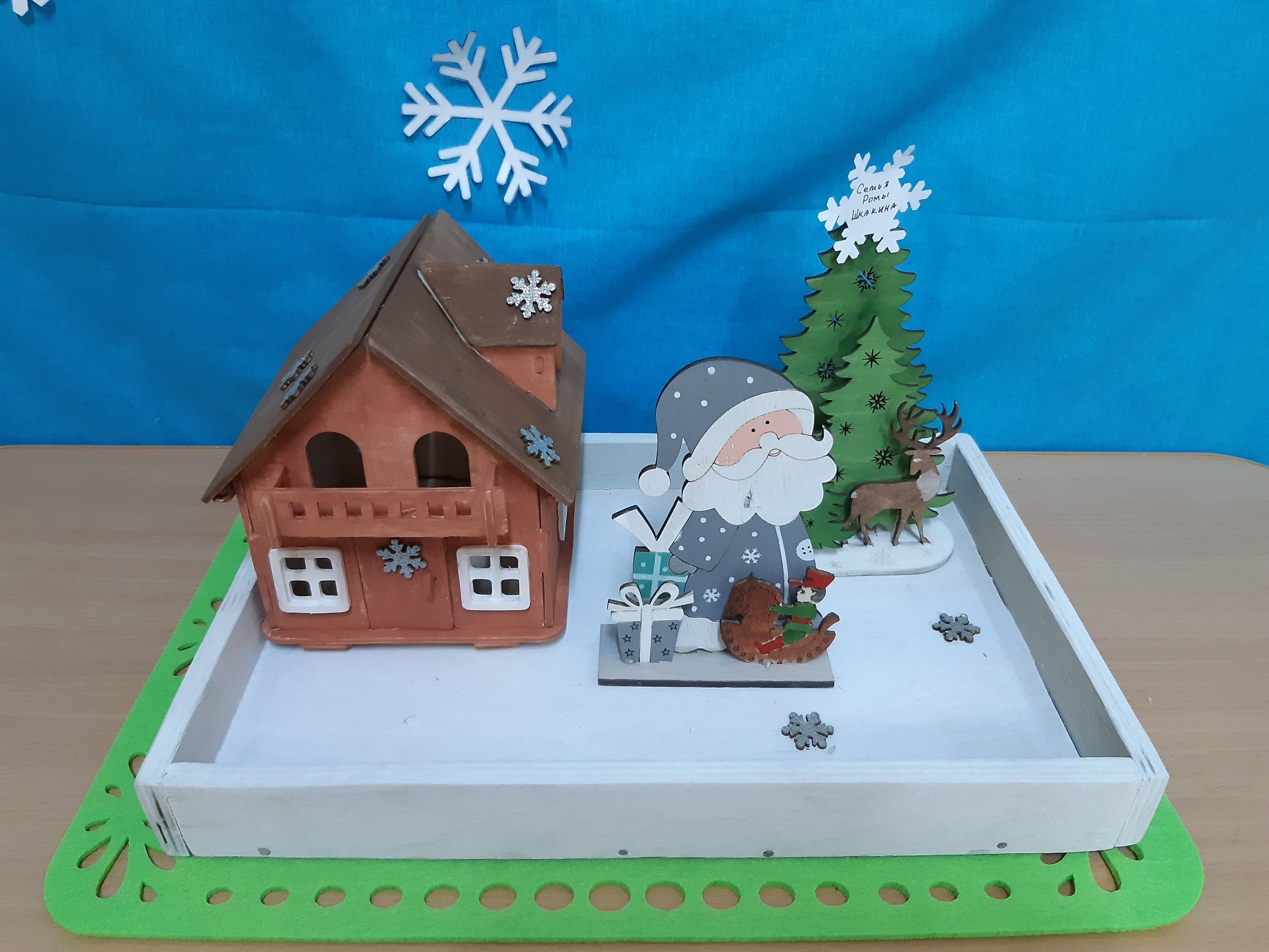 Шкакин рома
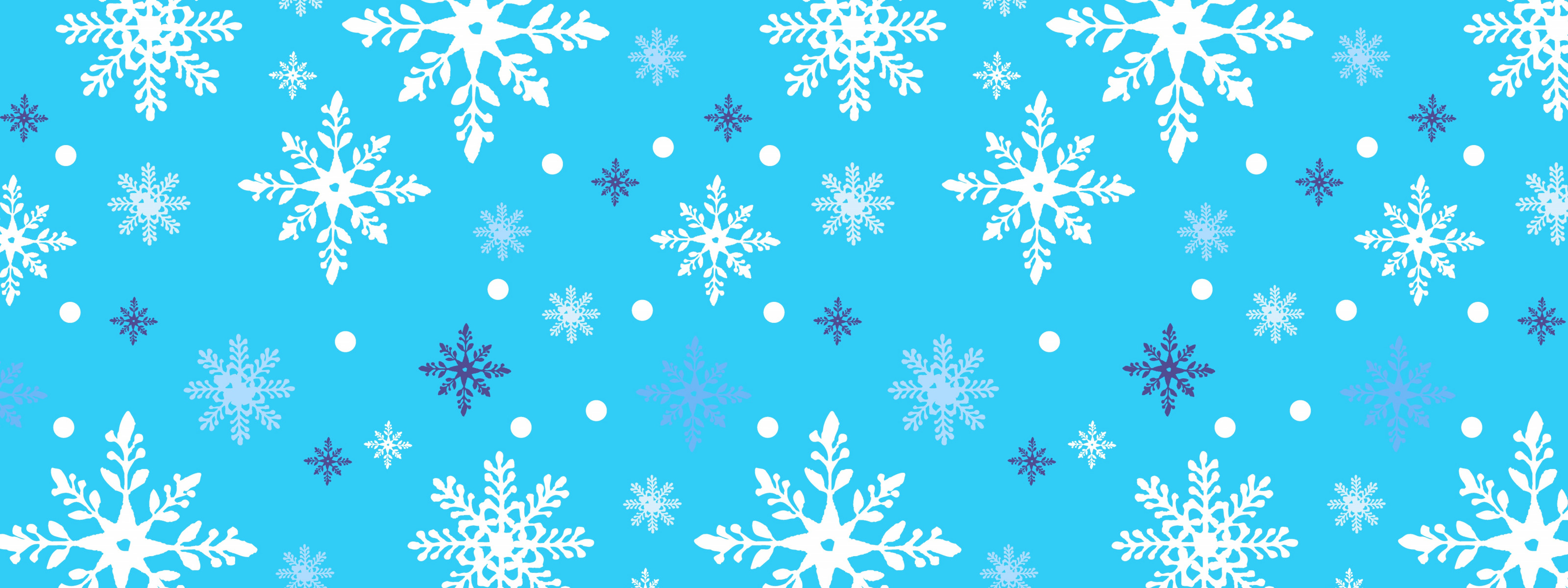 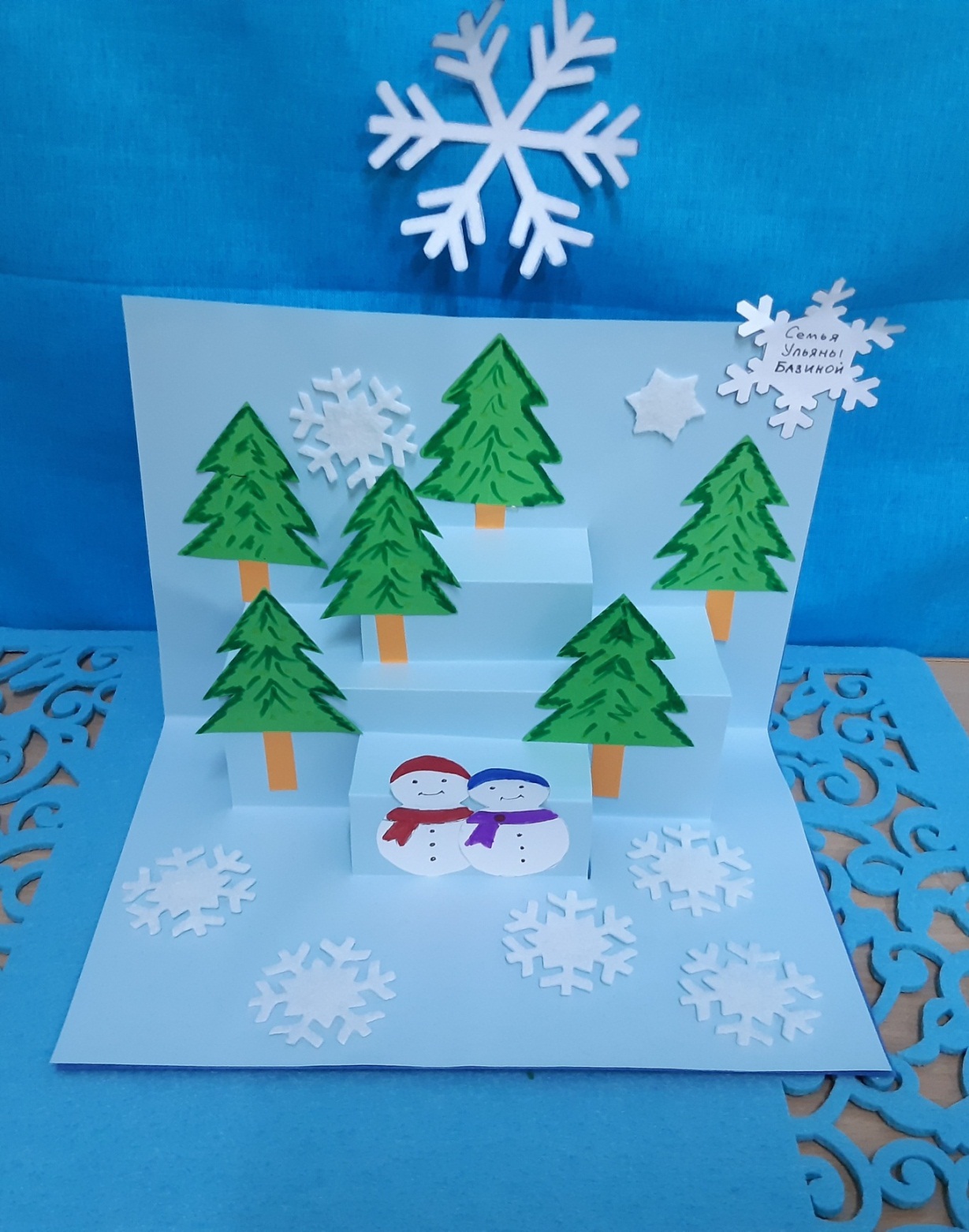 Базина
 ульяна
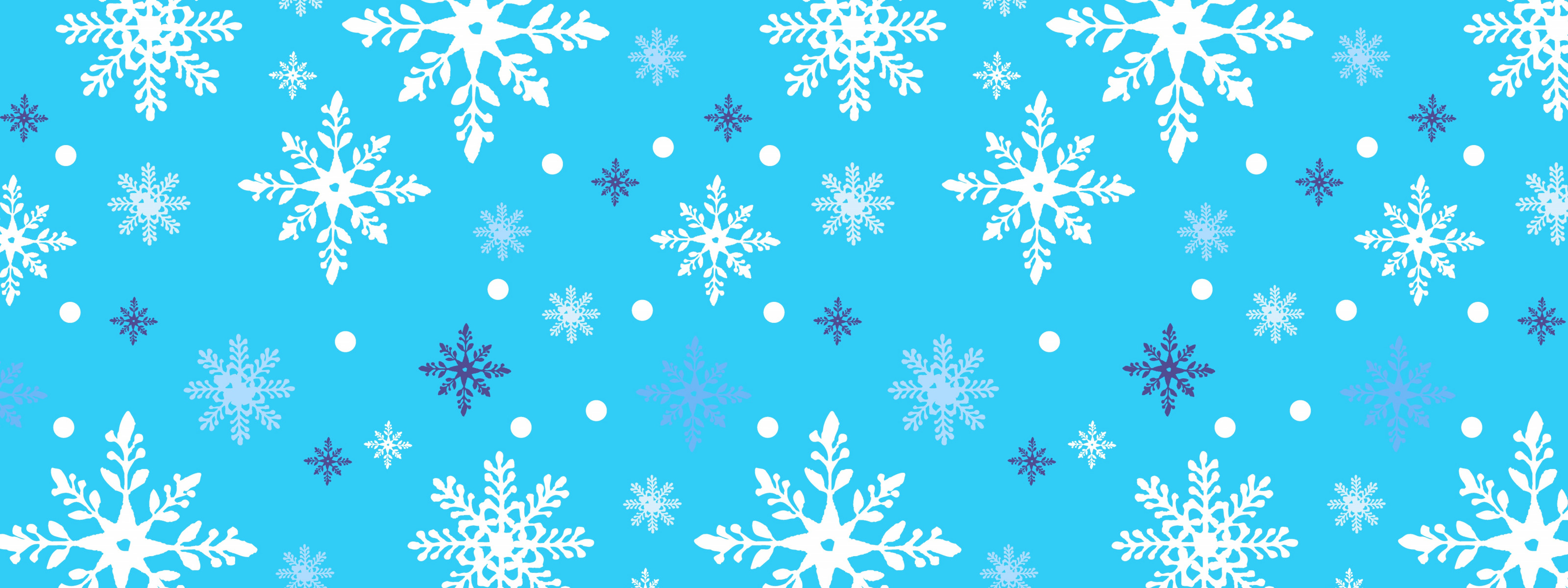 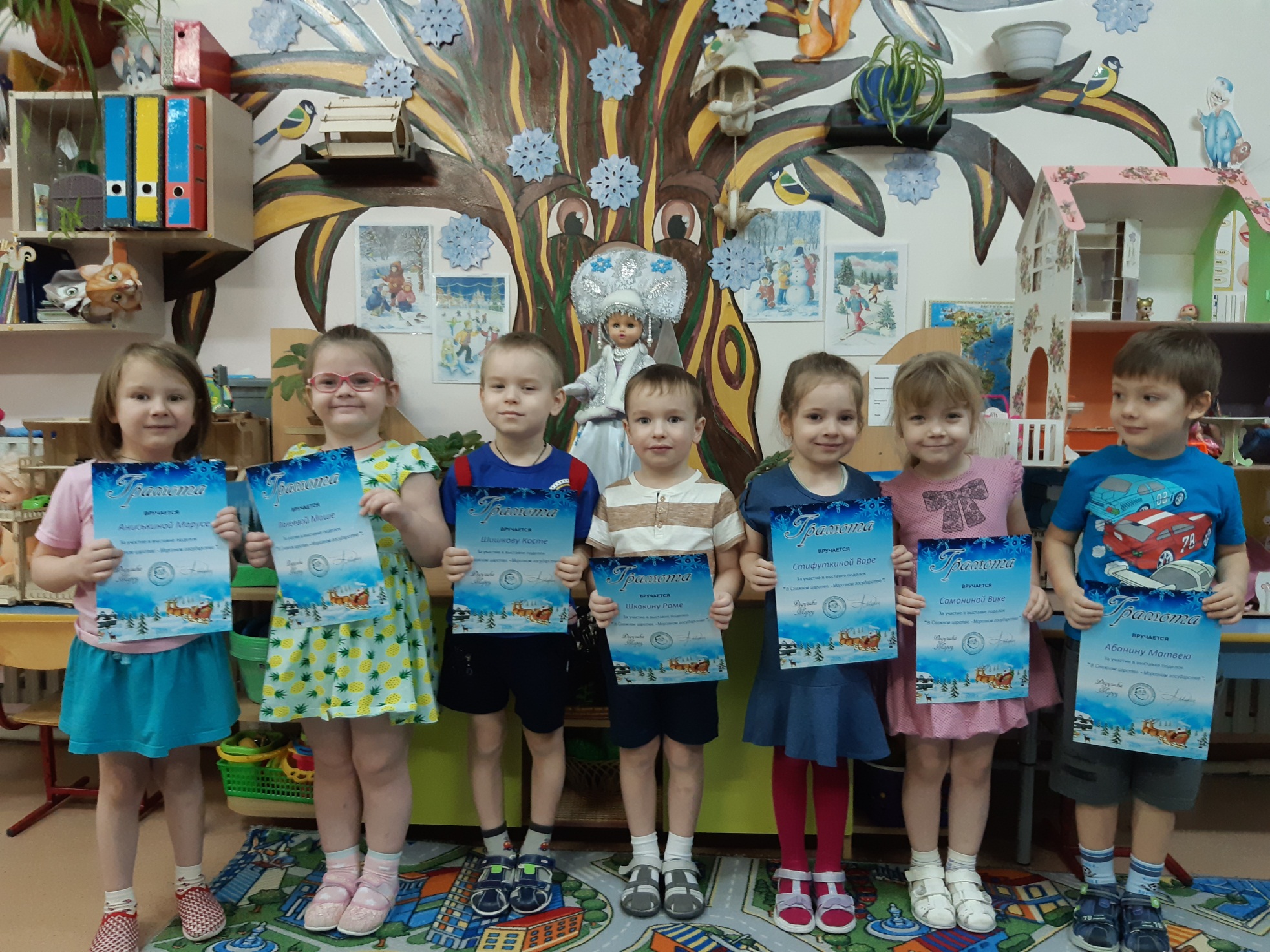